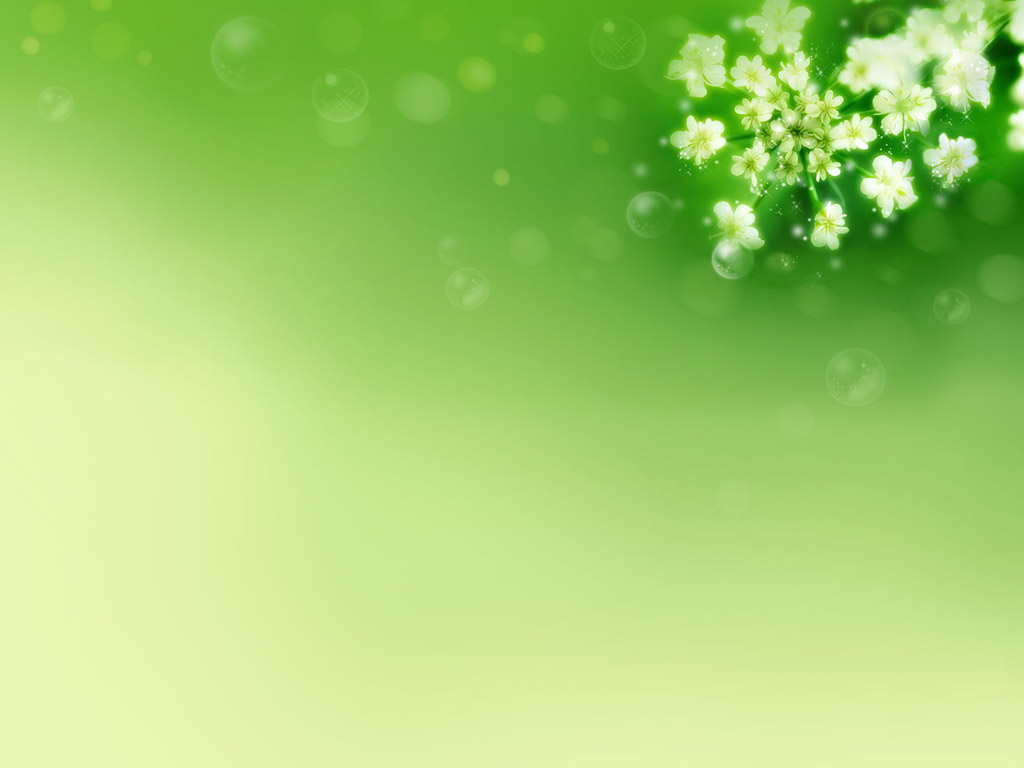 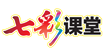 统编版  语文  六年级  下册
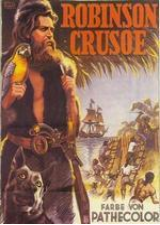 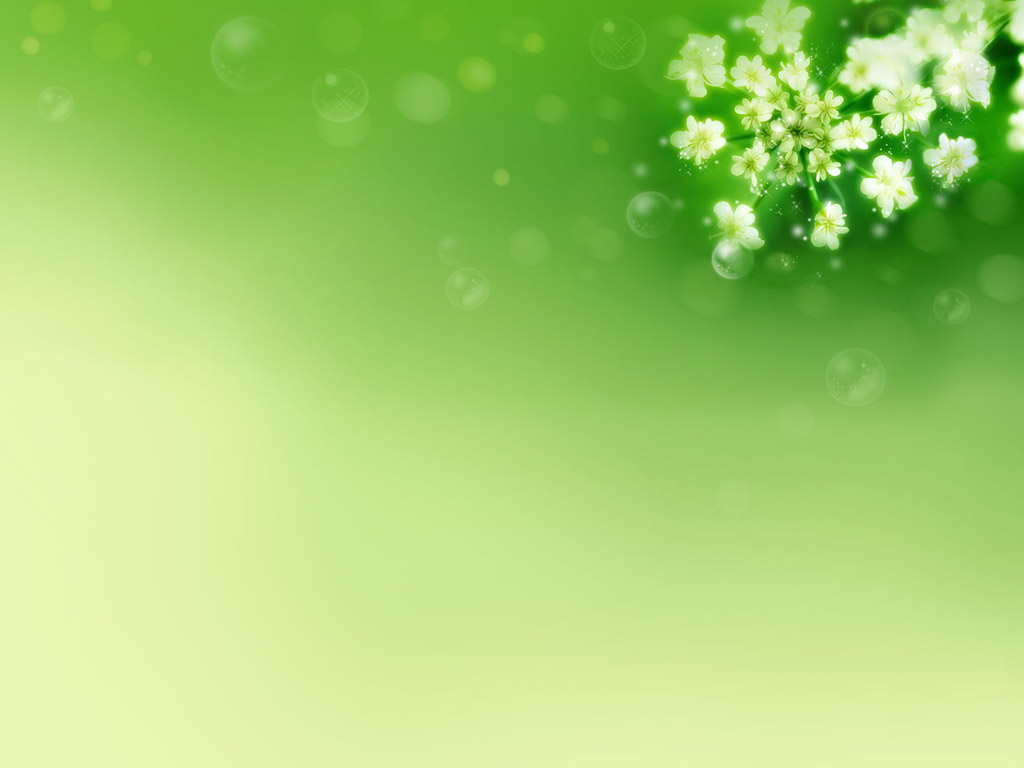 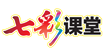 5  鲁滨逊漂流记（节选）
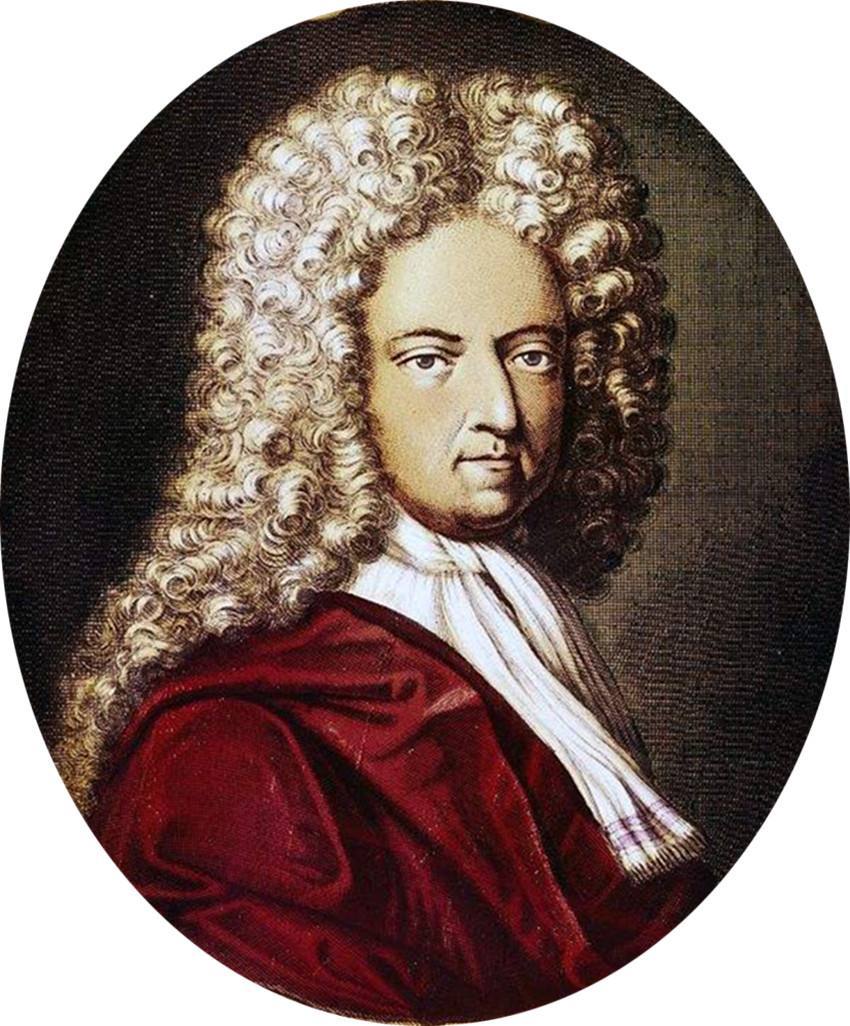 丹尼尔·笛福(1660 -1731)，18世纪英国作家。英国启蒙时期现实主义小说的奠基人，被称为欧洲的“小说之父”“英国现实主义小说之父”“英国报纸之父”“现代新闻业之父”等。
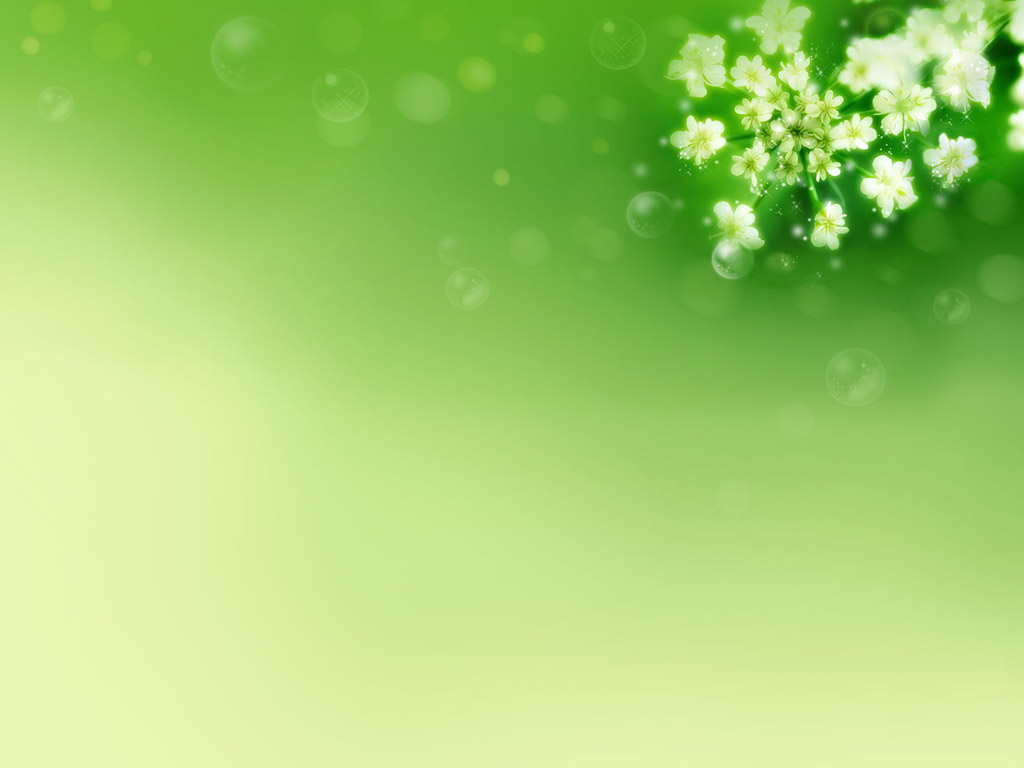 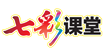 统编版  语文  六年级  下册
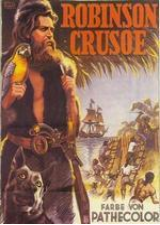 5 鲁滨逊漂流记（节选）
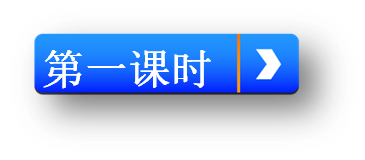 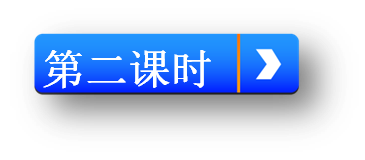 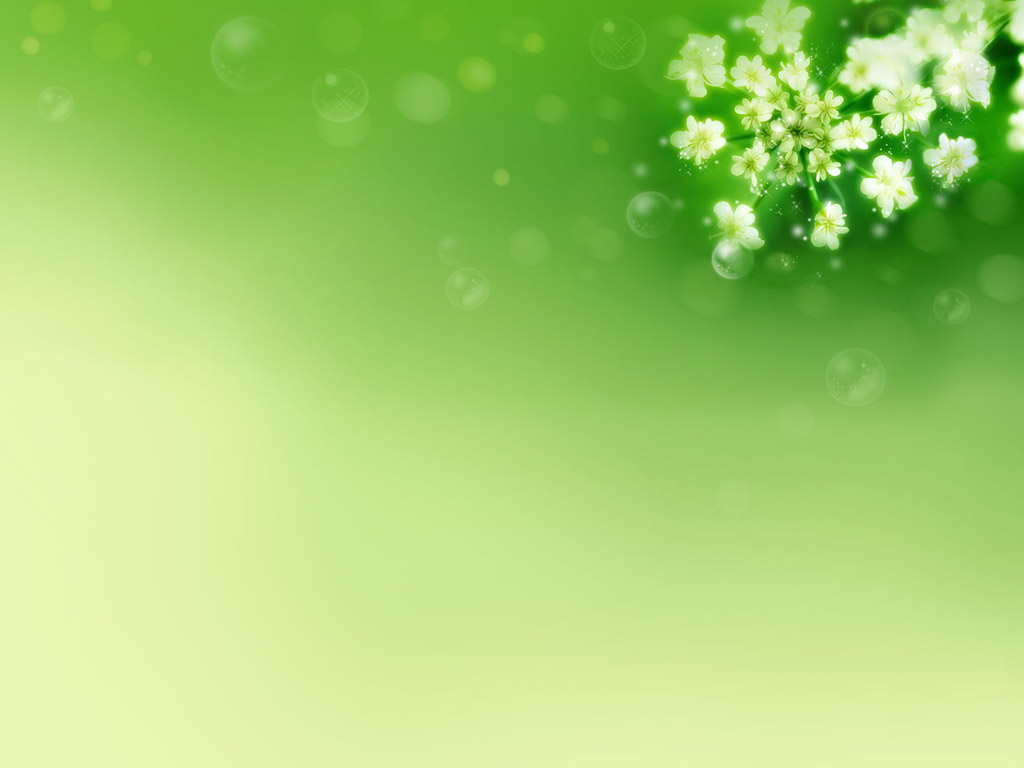 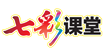 5  鲁滨逊漂流记（节选）
默读梗概部分，思考：“这篇梗概写了鲁滨逊的哪些事？”并用小标题的方式罗列出来，先自己思考再小组讨论，一会儿全班交流。
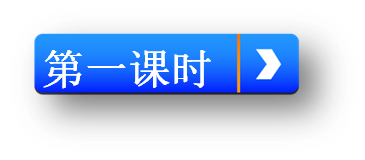 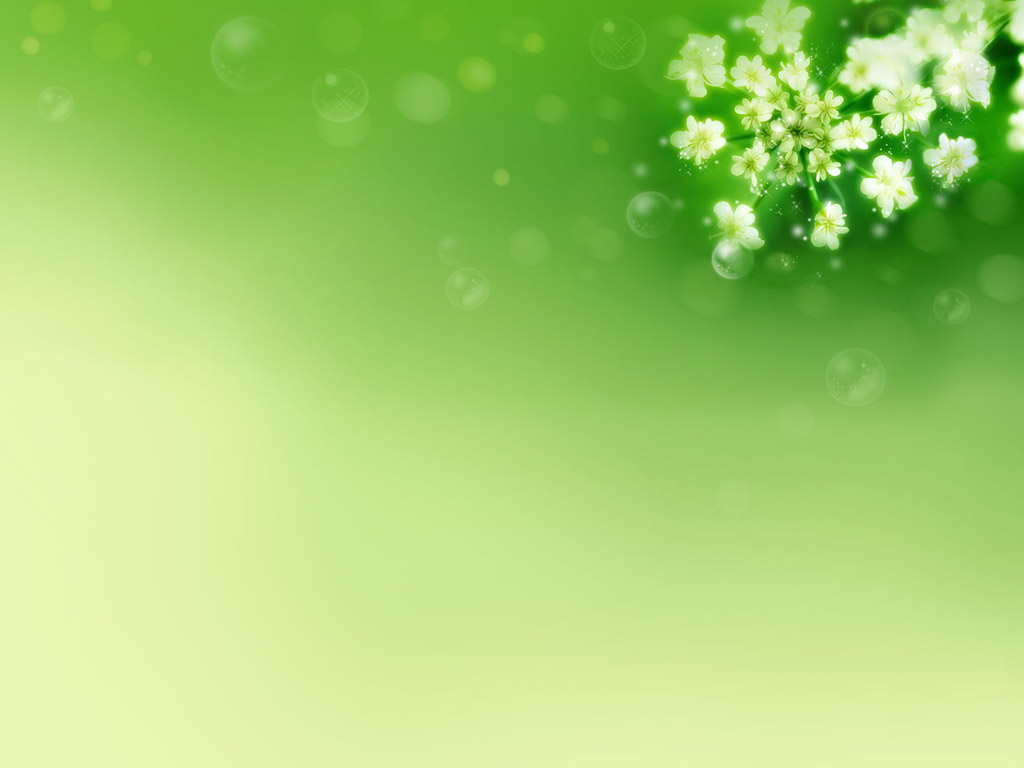 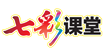 5  鲁滨逊漂流记（节选）
流落荒岛——建房定居——驯养培育——救“星期五”——回到英国
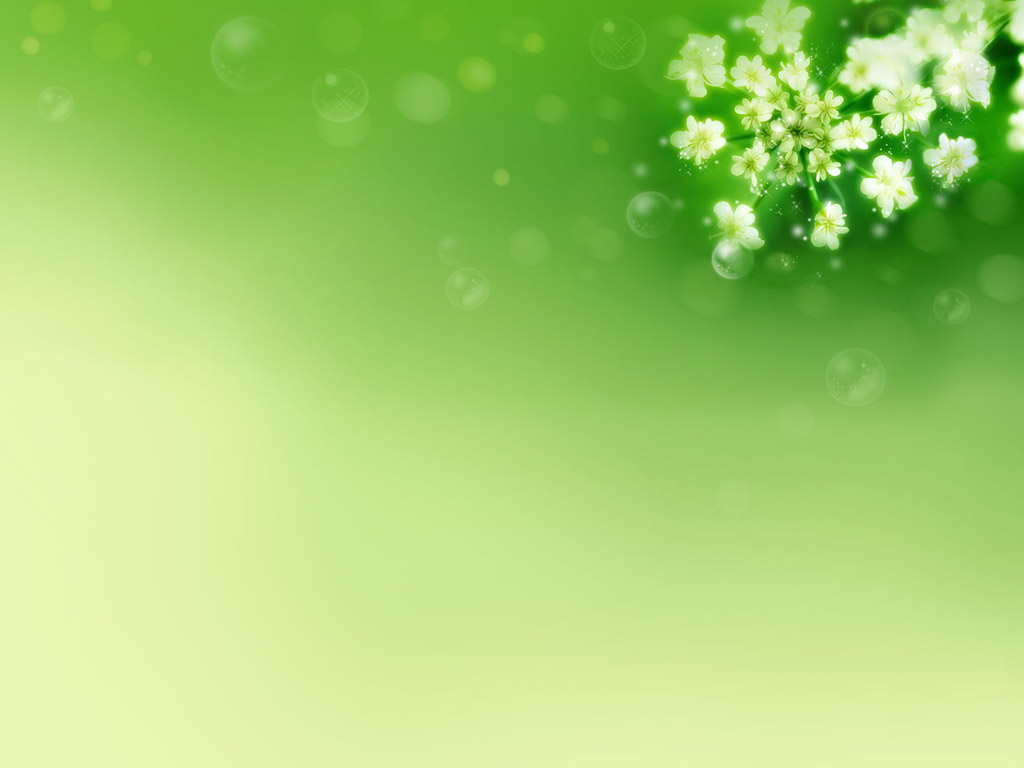 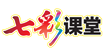 5  鲁滨逊漂流记（节选）
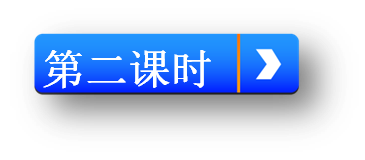 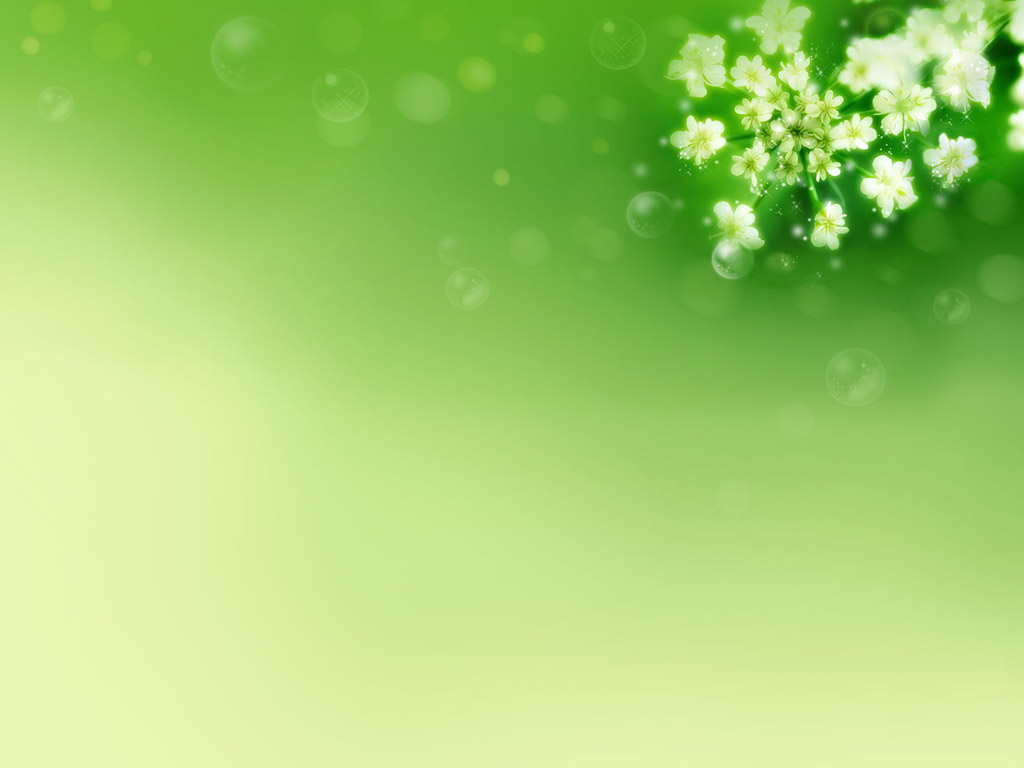 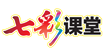 5  鲁滨逊漂流记（节选）
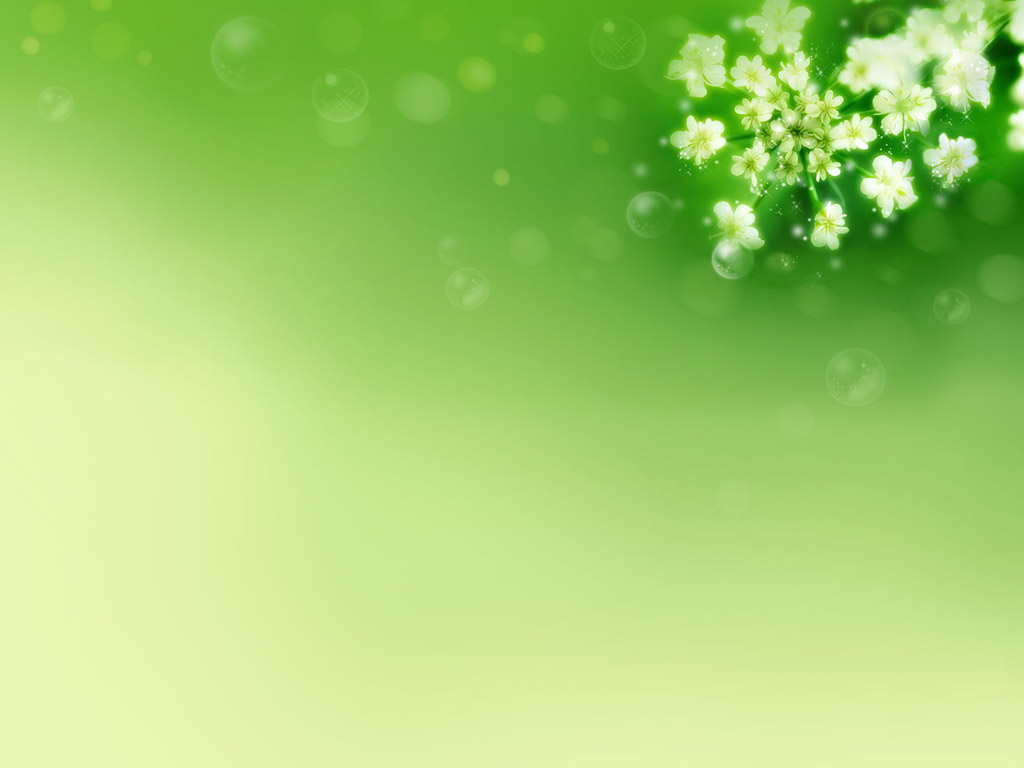 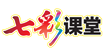 5  鲁滨逊漂流记（节选）
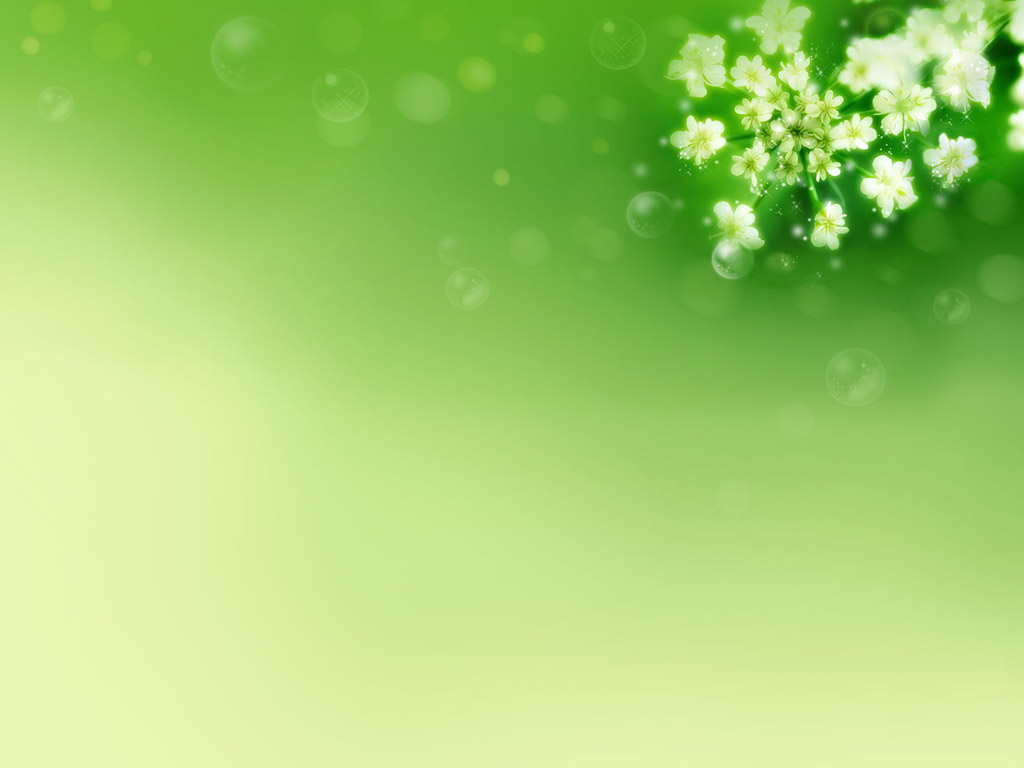 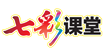 5  鲁滨逊漂流记（节选）
流落荒岛——建房定居——驯养培育——救“星期五”——回到英国
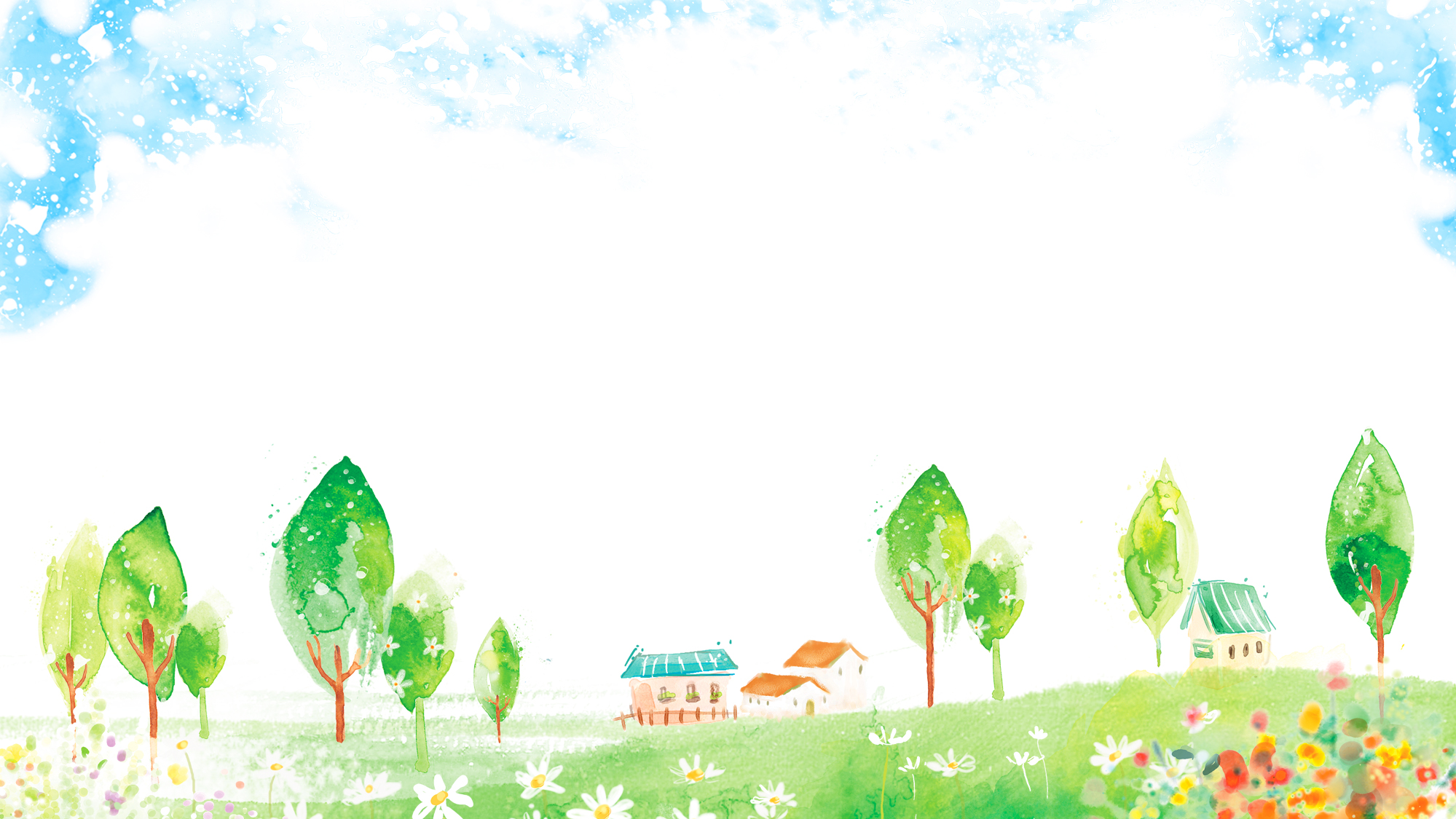 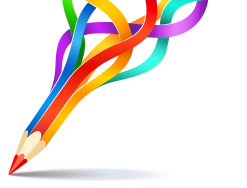 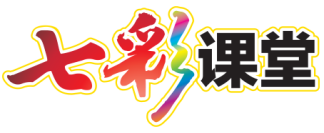 QICAIKETANG
七彩课堂  伴你成长